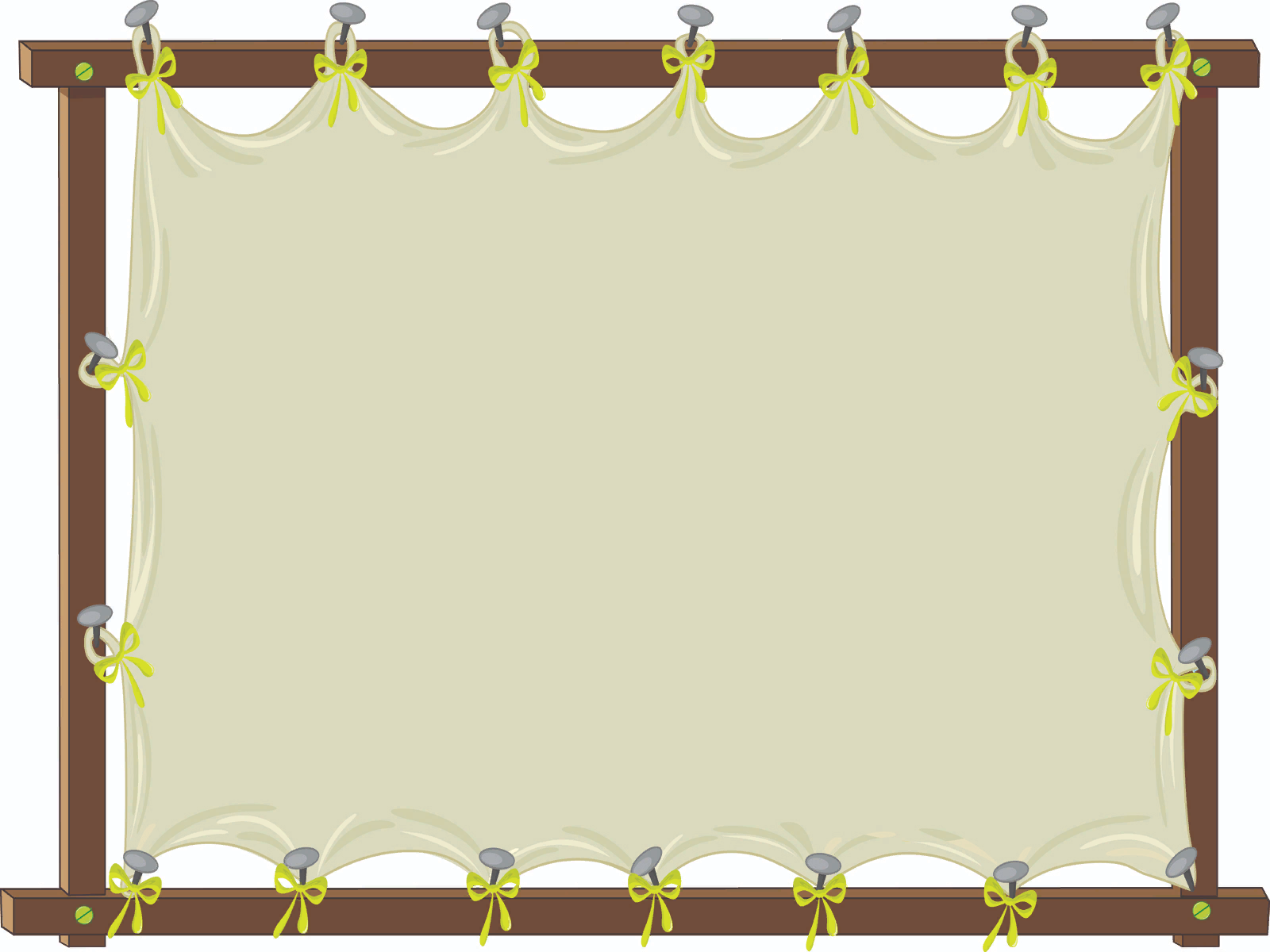 ПЕДСОВЕТ

«Технология  музейной педагогики как сфера личностного воспитания детей»


29.11.2018 г.
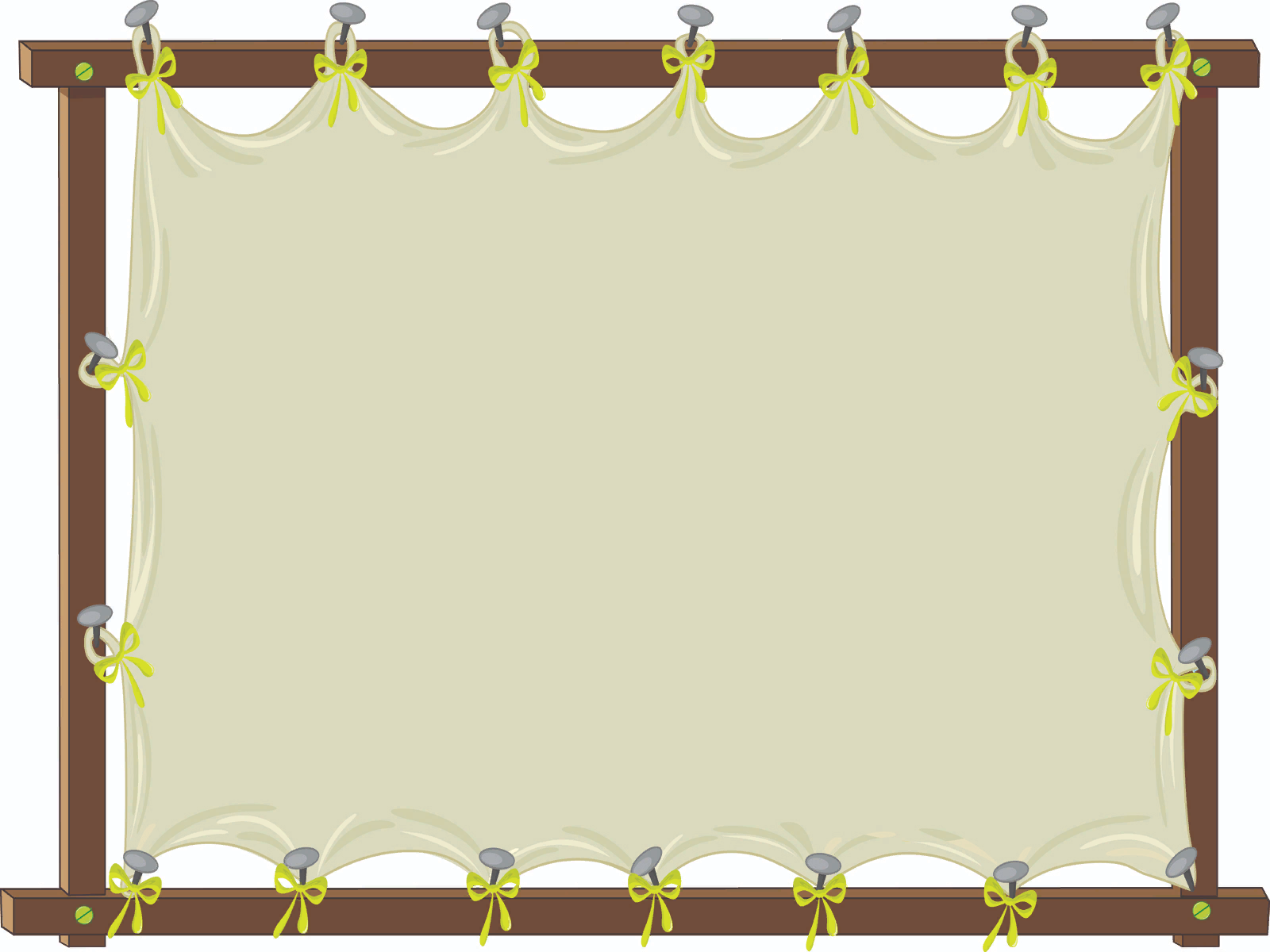 Регламент работы:
1. Организационный момент
Игра «Знатоки» (фото «Что такое педсовет»)
  Ознакомление с регламентом работы
Проверка предыдущего решения педсовета
2. Аналитический отчет по итогам тематического контроля по теме и оценка работы  ДОУ и творческой группы(обзор подшкал и показателей шкалы ECERS – R
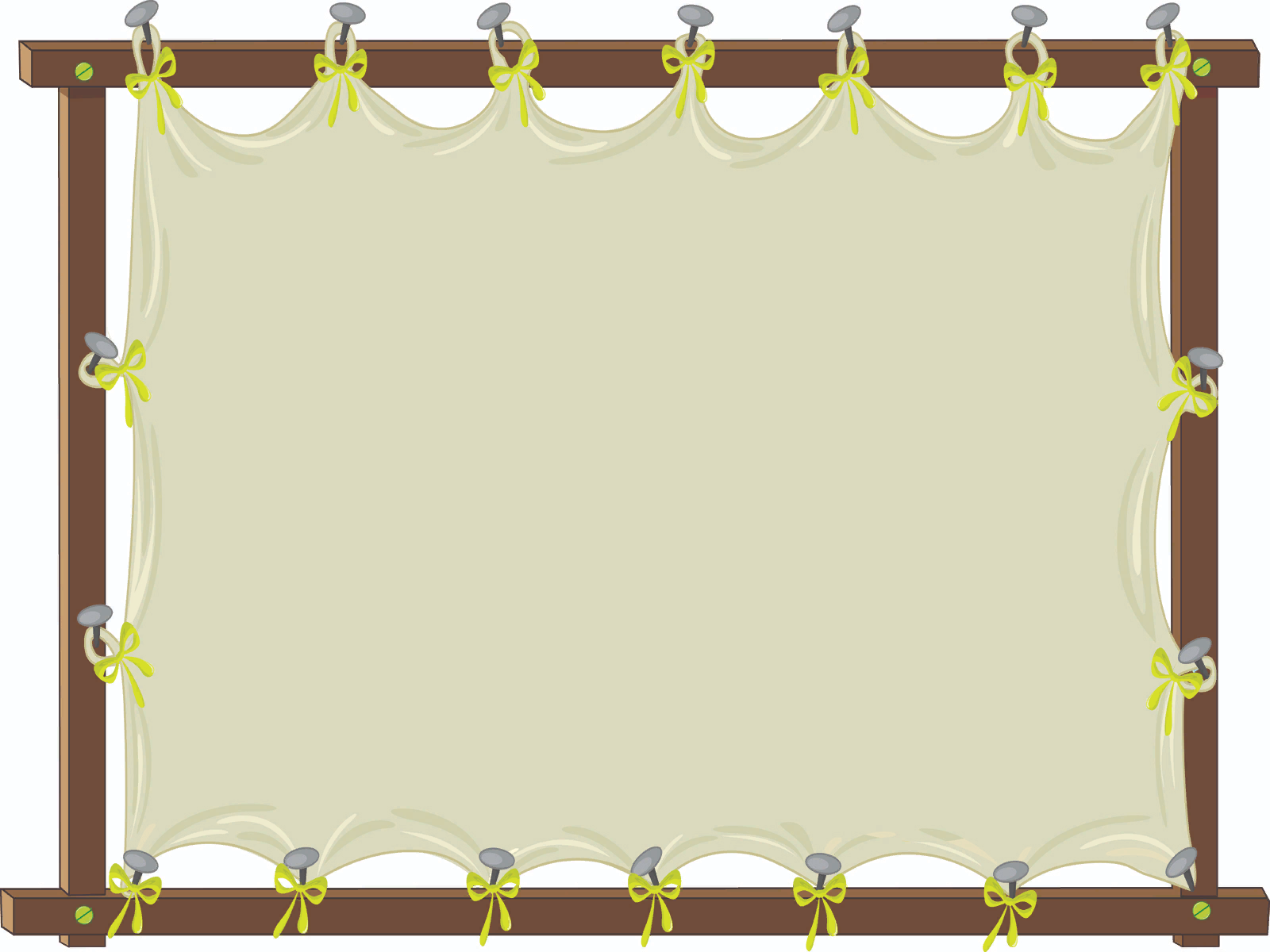 2.1.«Внутреннее помещение»- Перевалова О.Ю.
2.2.«»Мебель для повседневного ухода, игр и учения – Федорова У.А.
2.3. «мебель для отдыха и комфорта» - Носкова Т.В.
2.4.«Обустройство пространства для игр»- Дербышева Е.Д.
2.5.Места для уединения – верховых С.В.
2.6.Связанное с детьми оформление пространства – Сажаева Н.Н.
2.7.« Пространства для игр, развивающих крупную моторику» - Иванова Л.а.
2.8.Оборудование для развития крупной моторики – Акулова Л.В.
2.9.«Мини-музеи в группах» - Трофимова М.М.
2.10.Анализ работы творческой группы – Макотрина В.В.
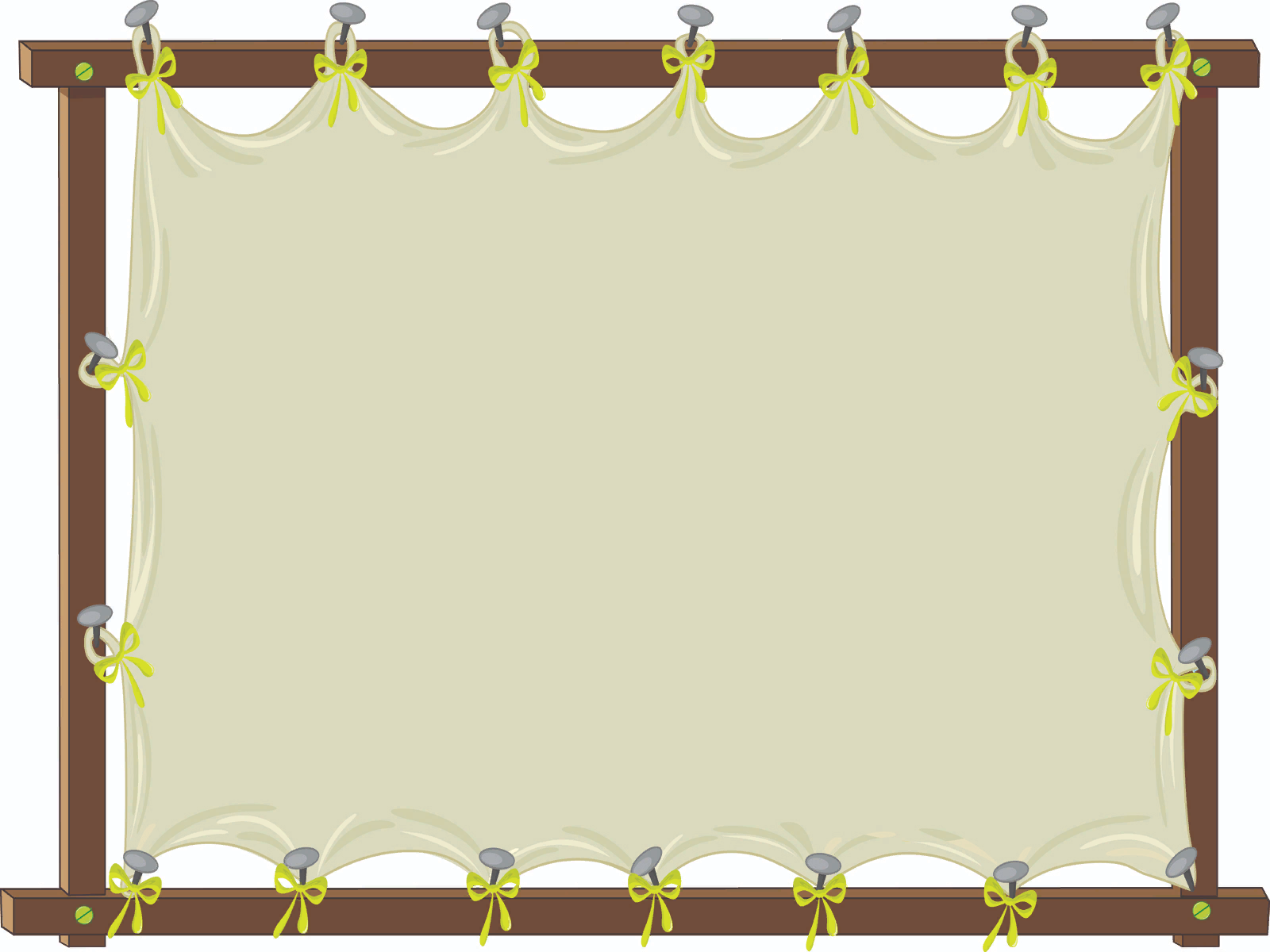 3.  Защита проектов по созданию мини-музея «Наш Бажов»
3.1 творческая группа №1;
3.2. творческая группа № 2;
3.3. творческая группа №3
3.4. администрация ДОУ.
4. Работа над проектом – 5 минут
5. Итоги педсовета
5.1. Принятие решения
5.2. Выступление родительской общественности
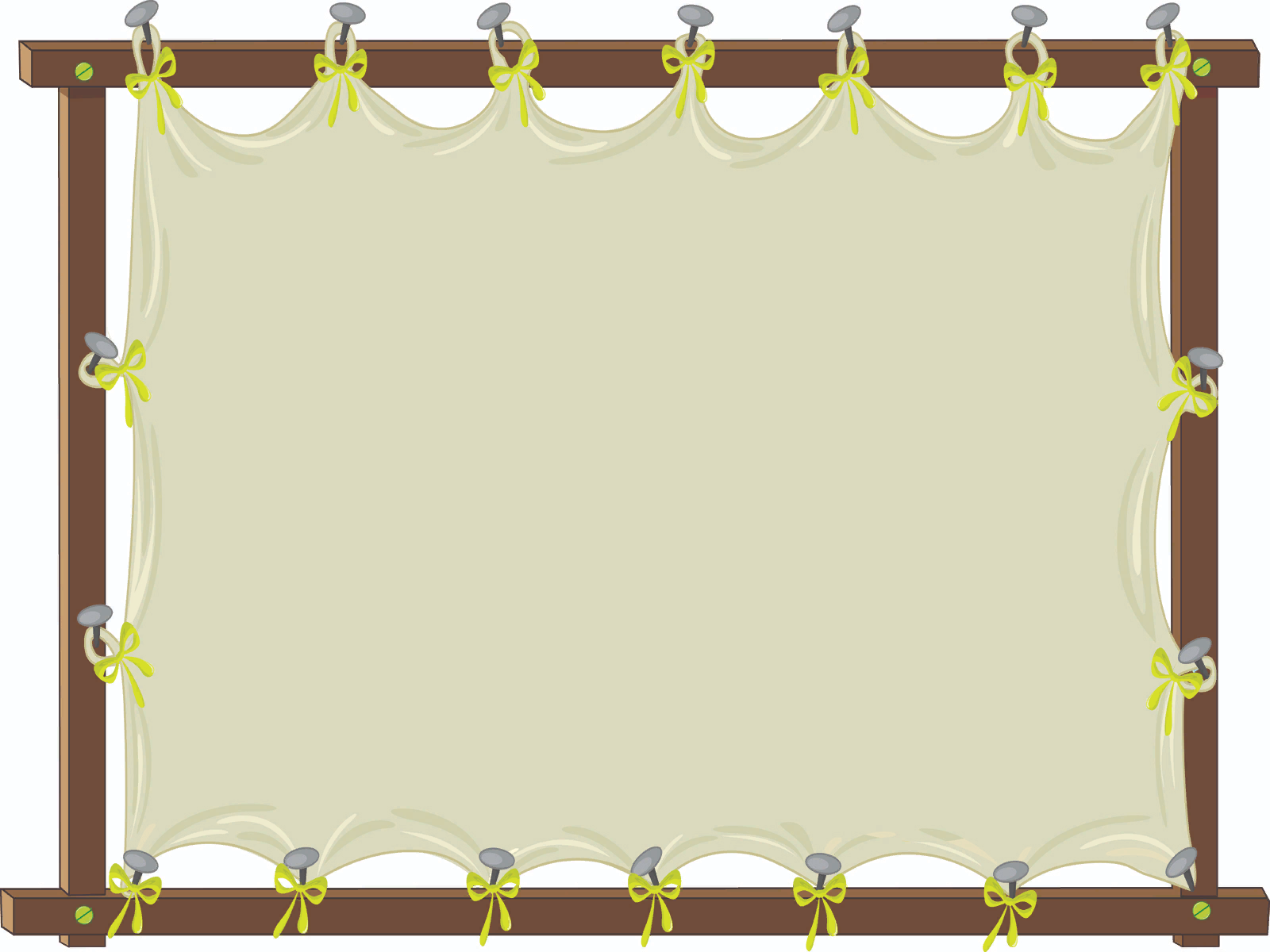 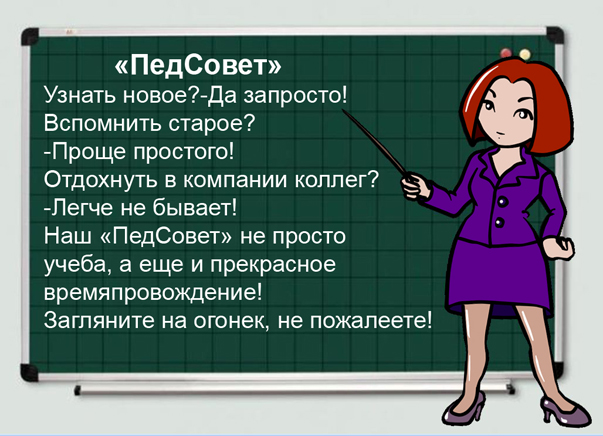 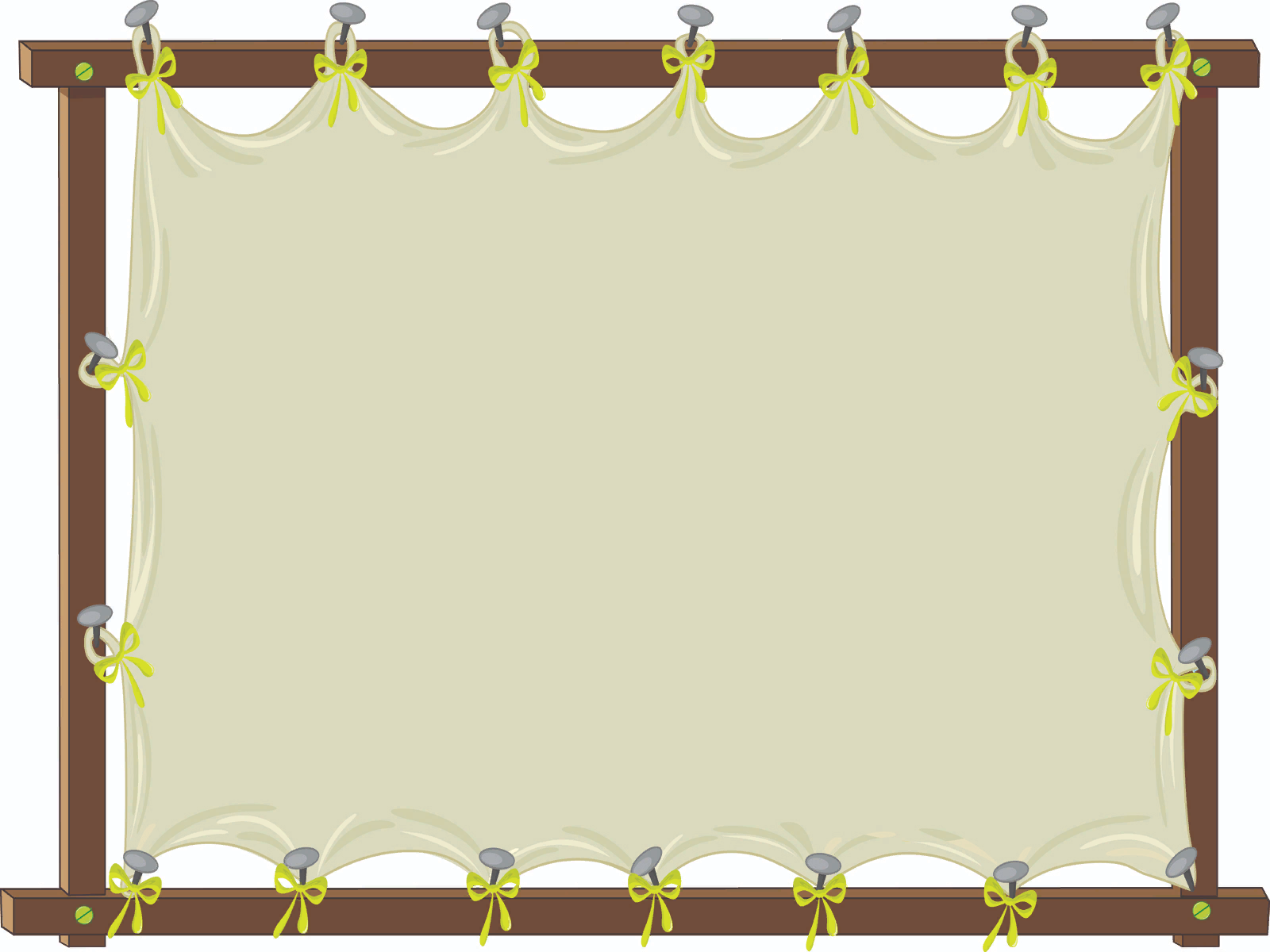 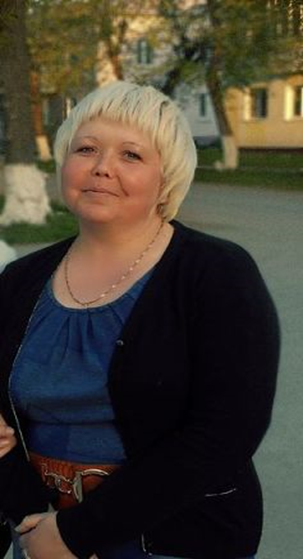 «ВНУТРЕННЕЕ ПОМЕЩЕНИЕ»

ПЕРЕВАЛОВА ОЛЬГА ЮРЬЕВНА
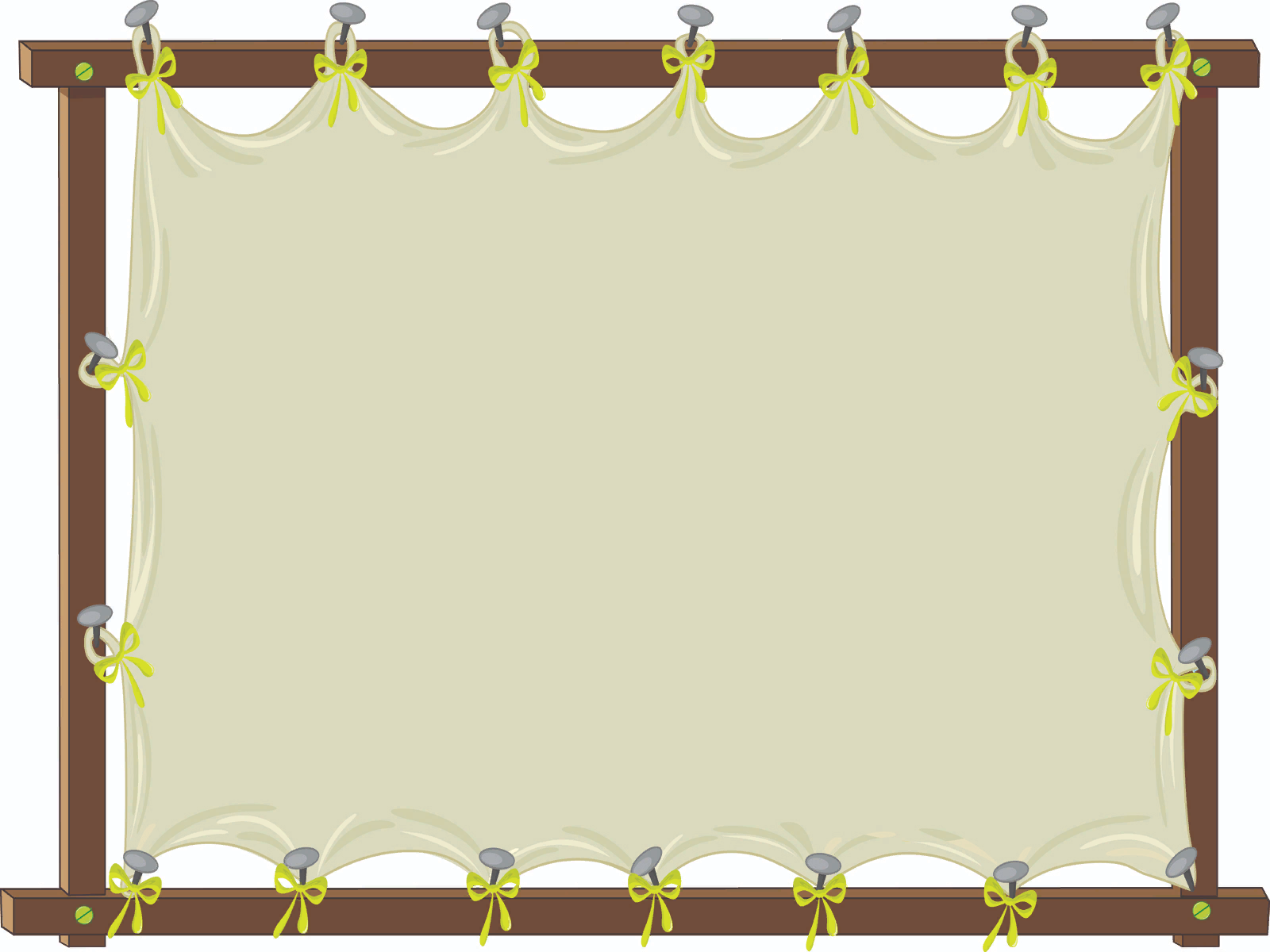 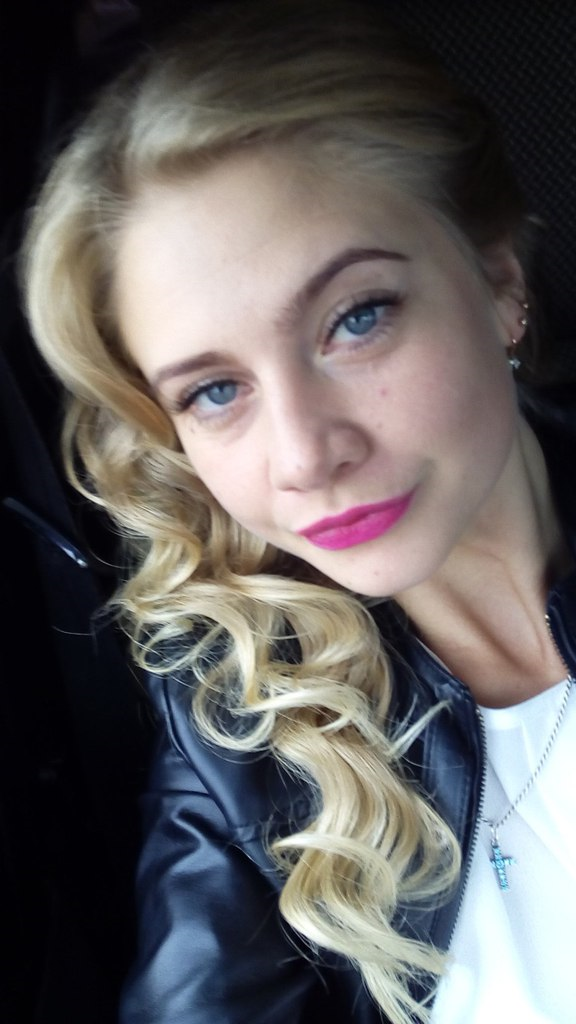 «Мебель для повседневного ухода, игр и учения»

Федорова Ульяна Анатольевна
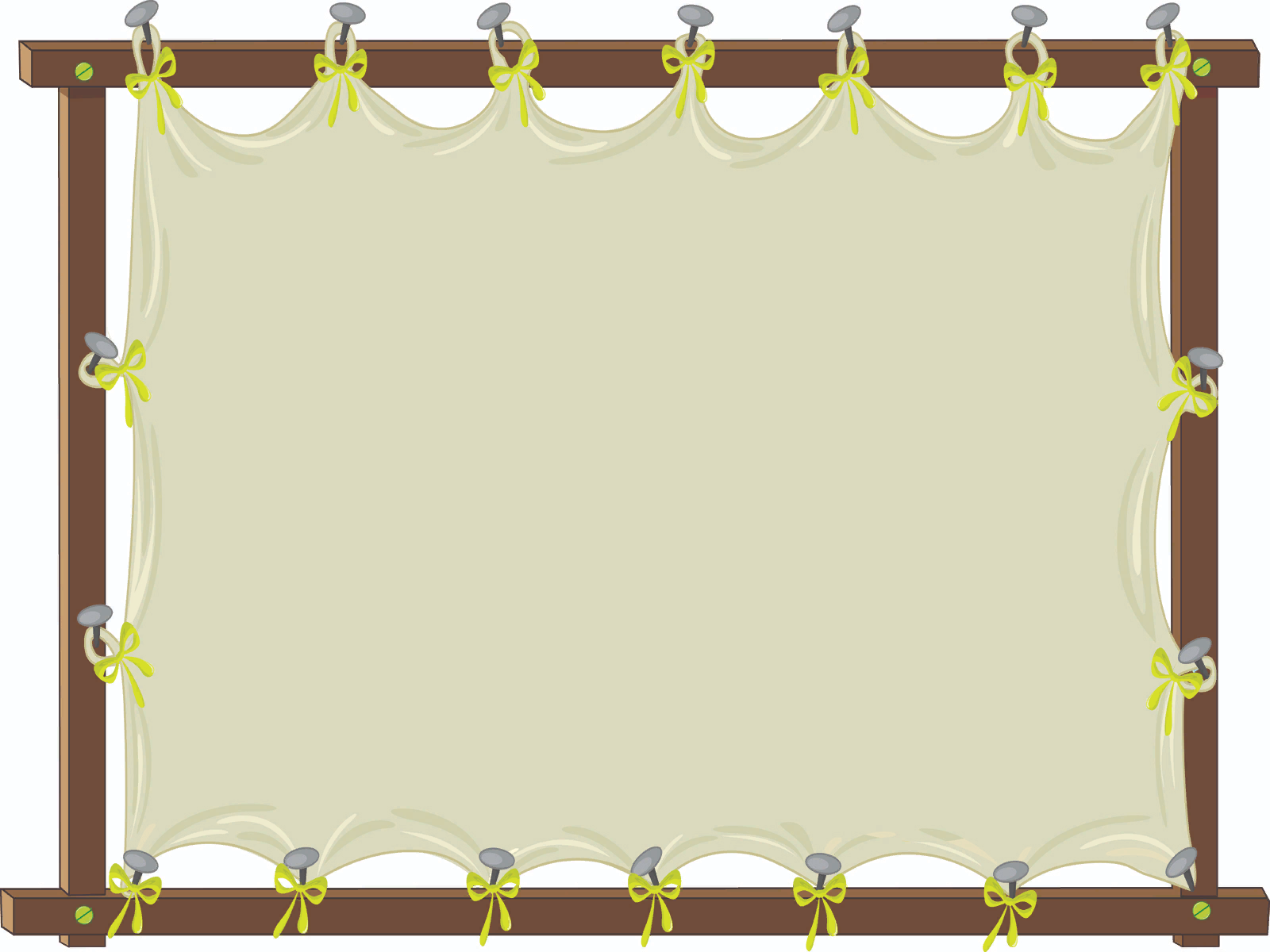 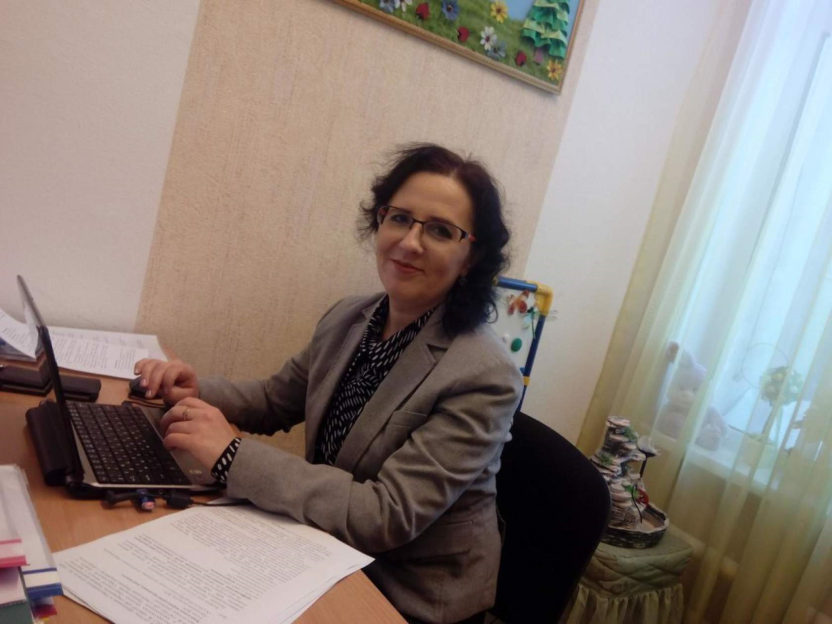 «Мебель для отдыха и комфорта»

Носкова Татьяна Валерьевна
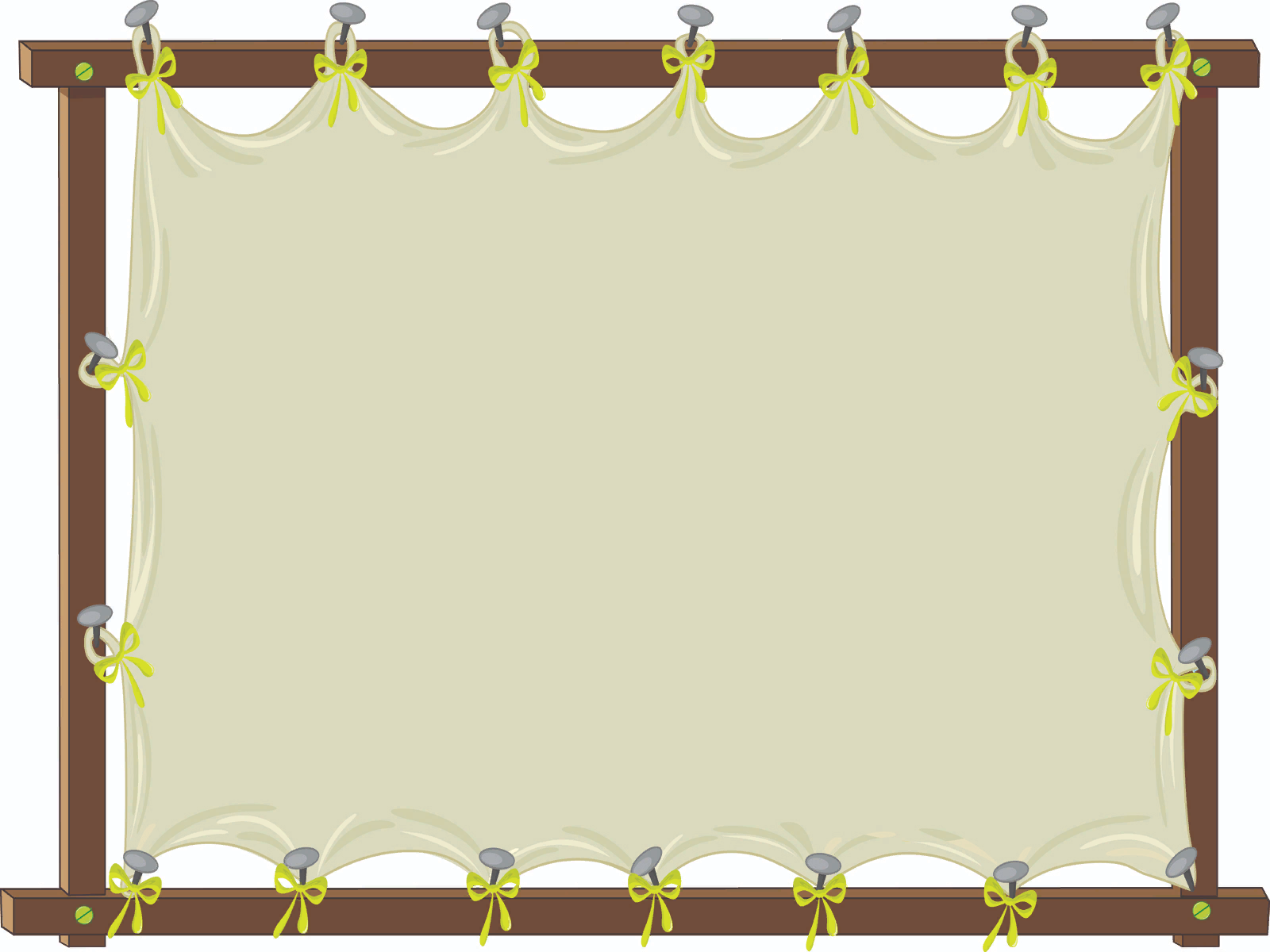 «Обустройство пространства для игр»

Дербышева Елена Дмитриевна
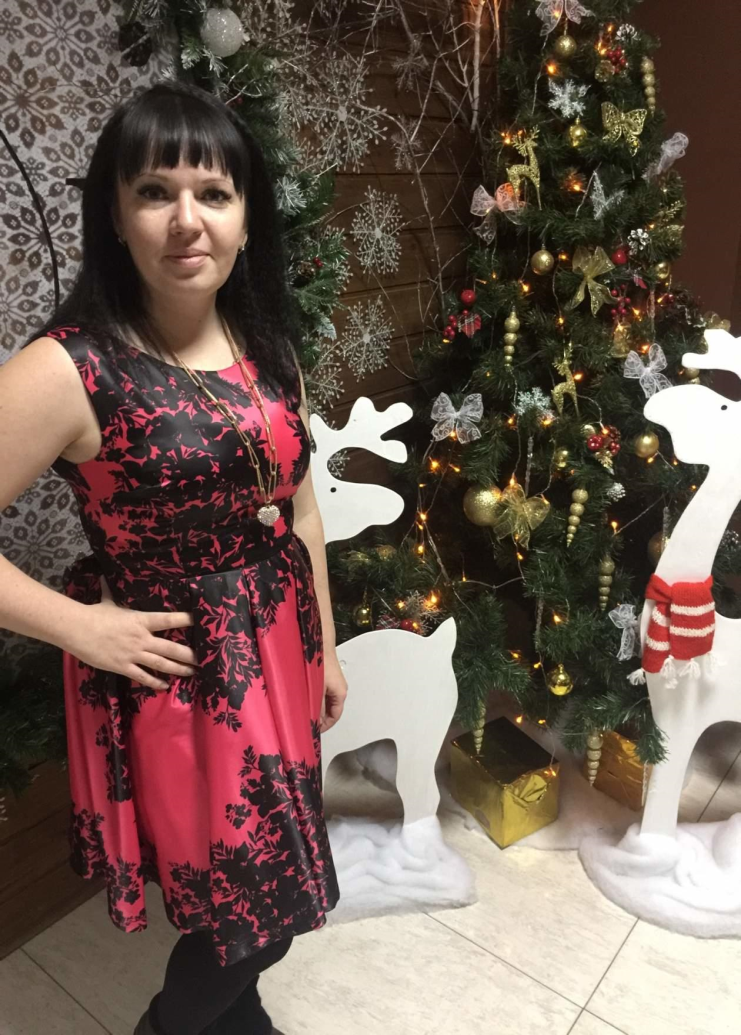 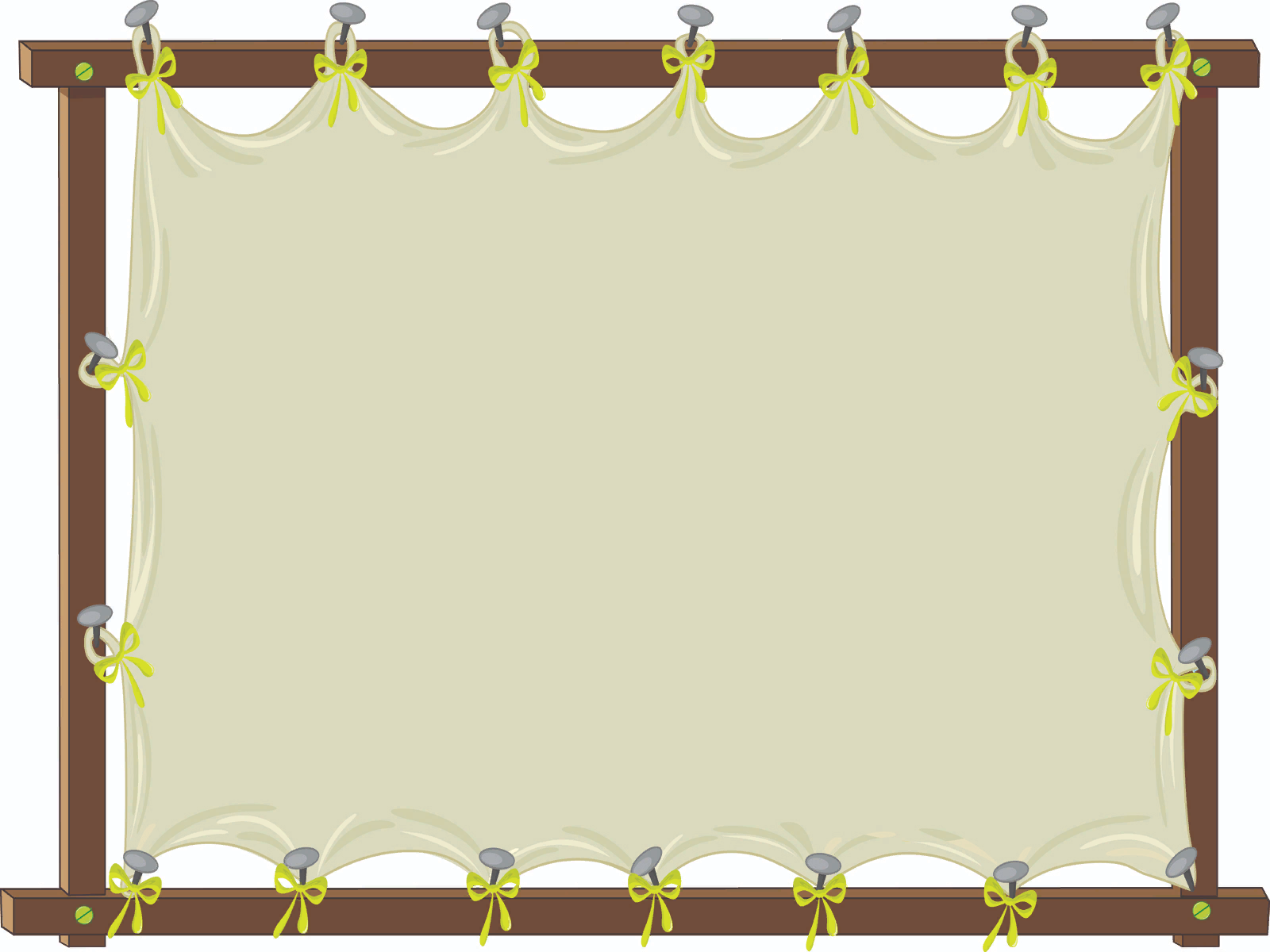 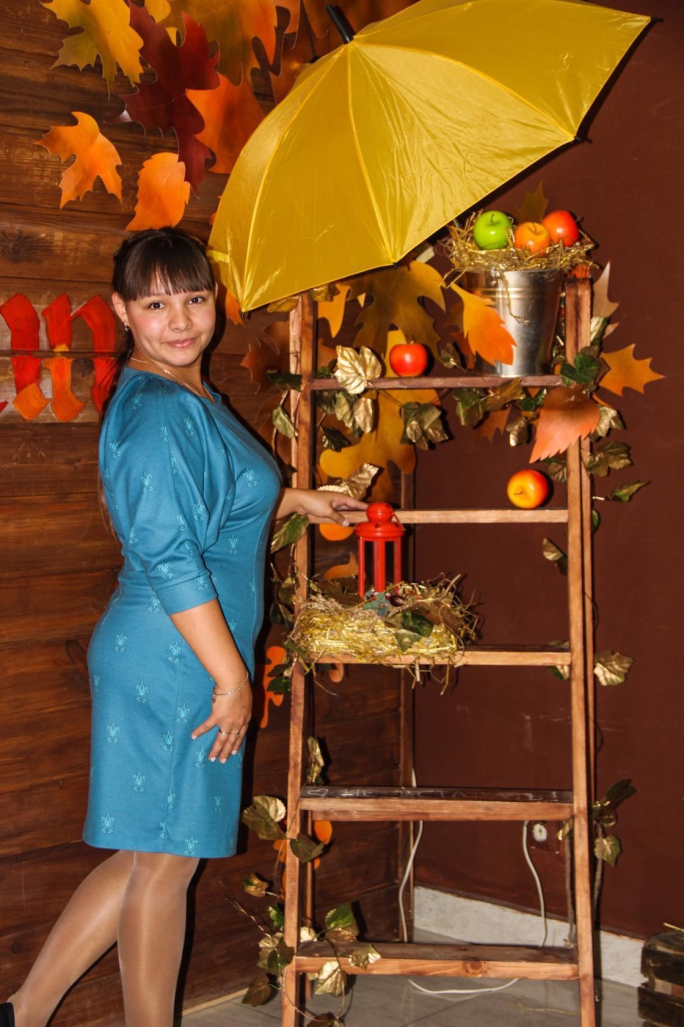 «Места для уединения»

Верховых Светлана Владимировна
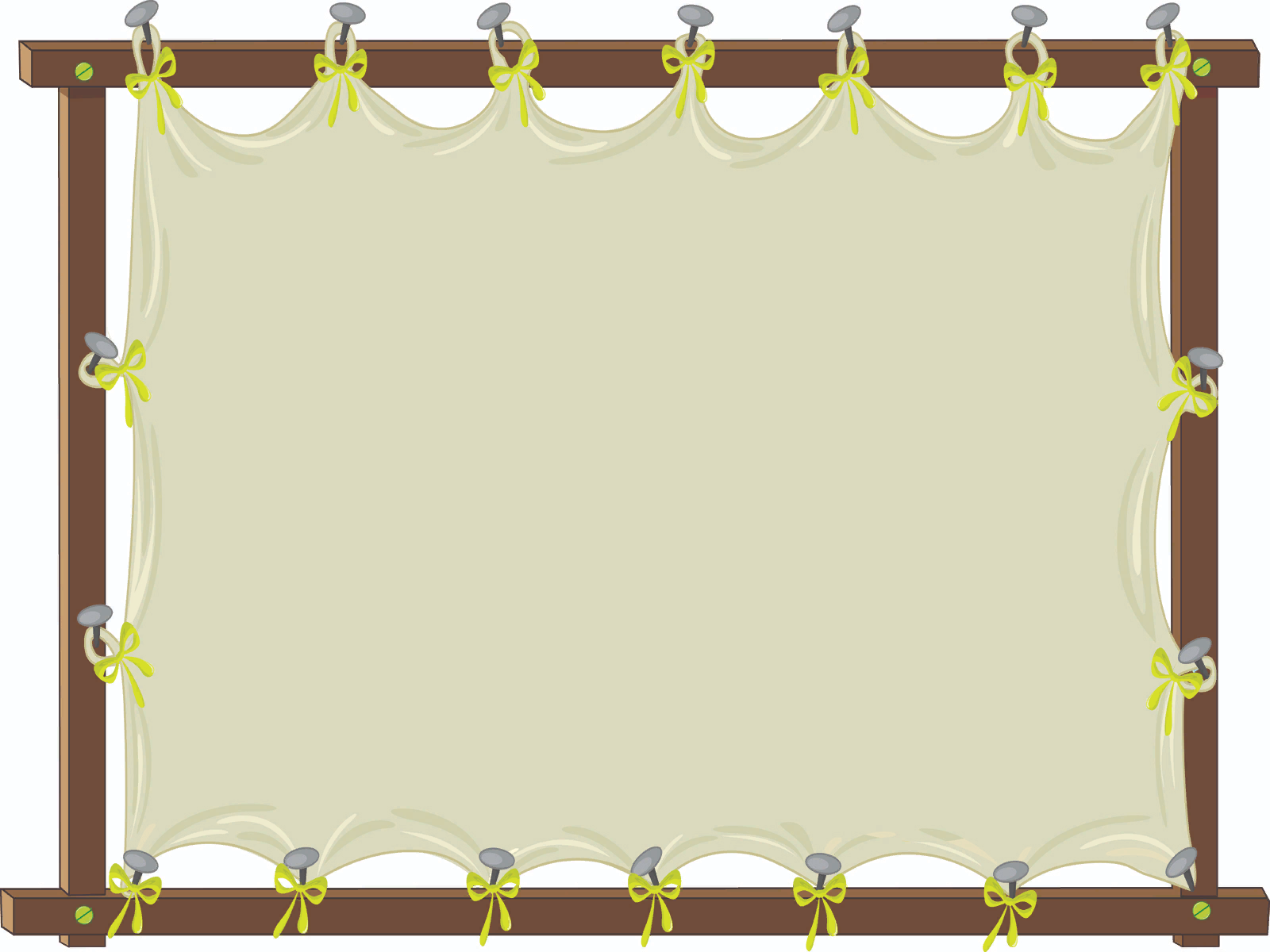 «Связанное с детьми оформление пространства»

Сажаева 
Наталья Николаевна
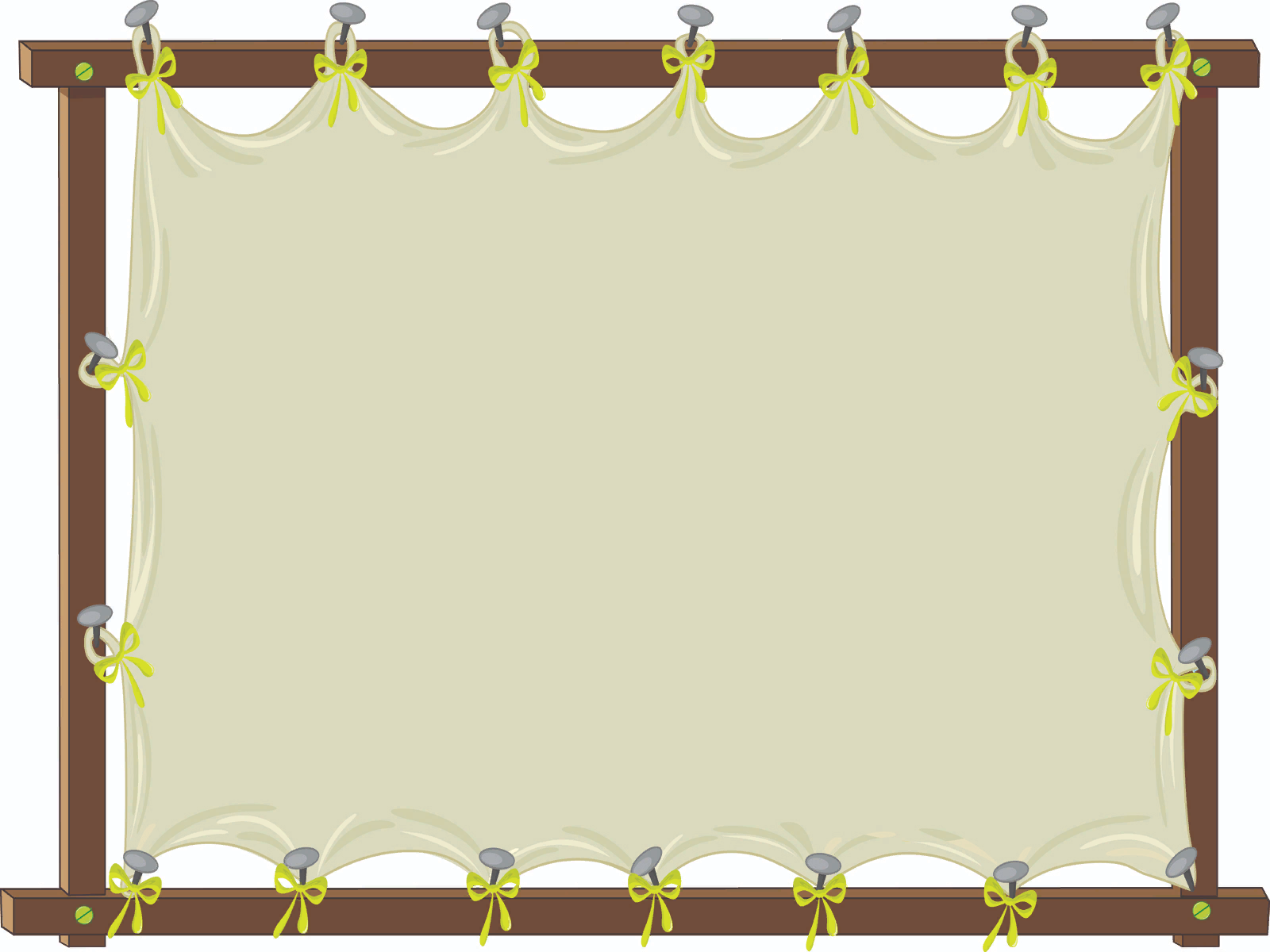 «Пространство для игр, развивающих крупную моторику»

Иванова Людмила Андреевна
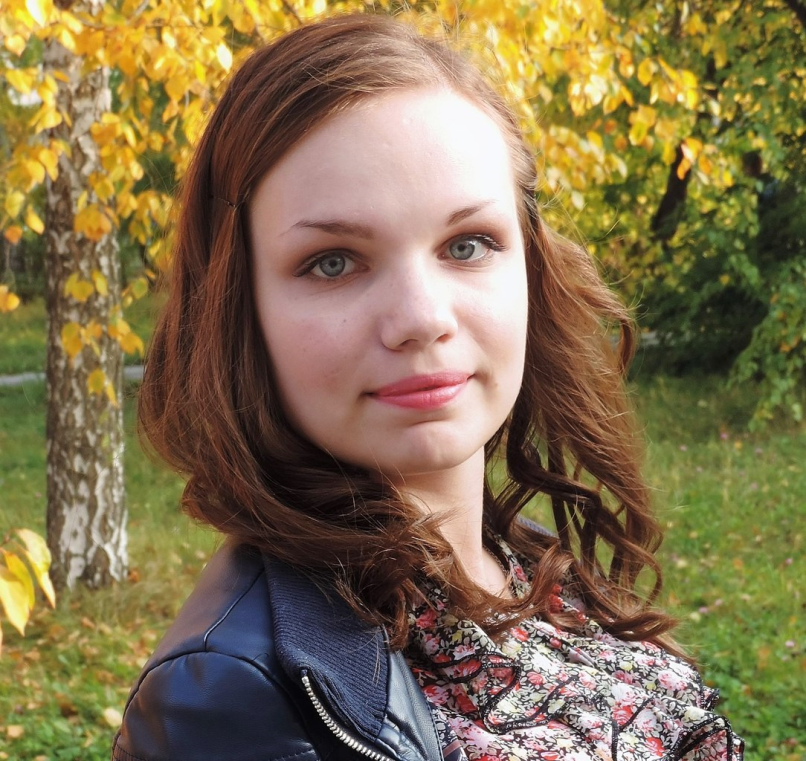 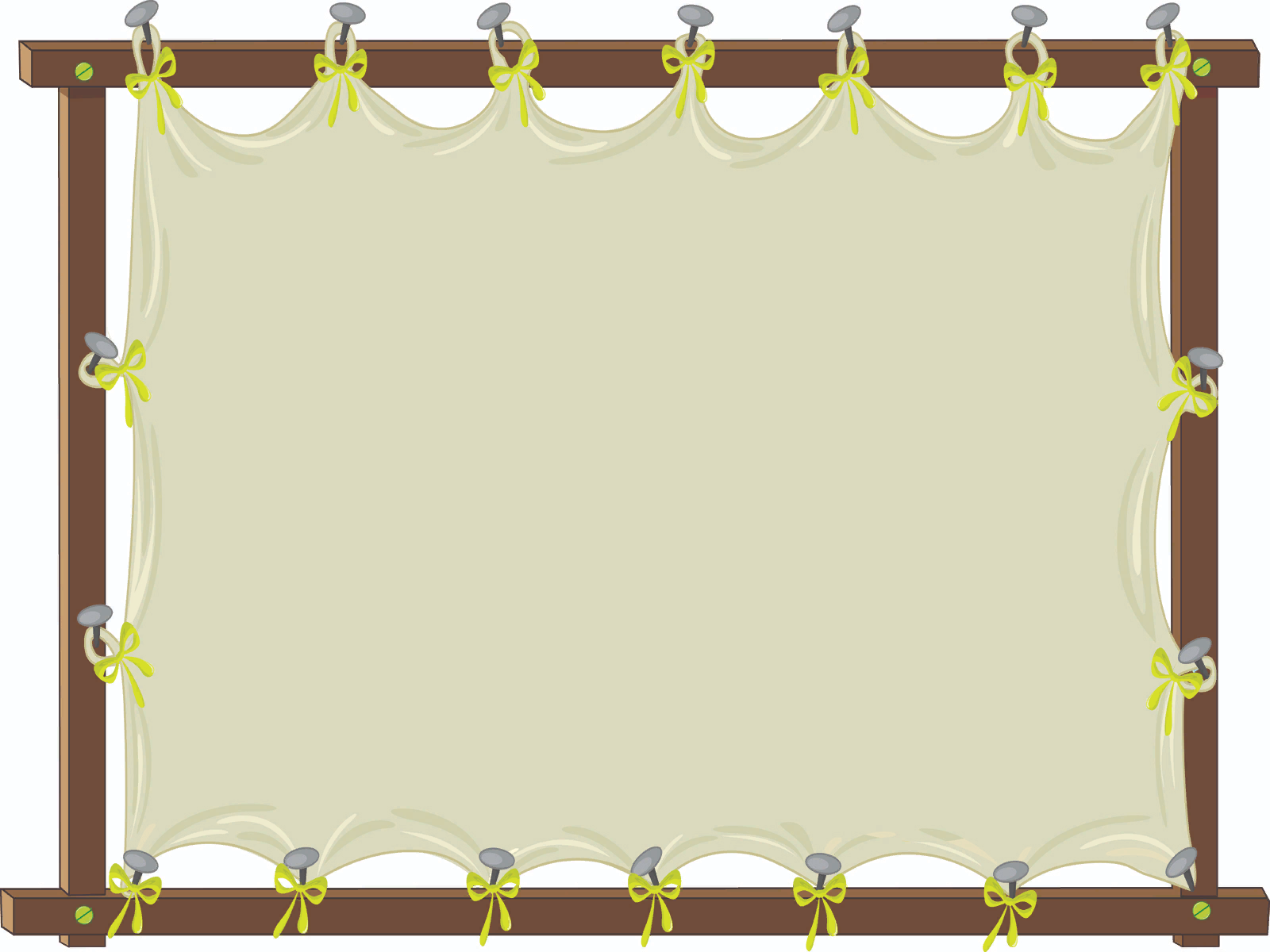 «Оборудование для развития мелкой моторики»


Акулова Лариса Васильевна
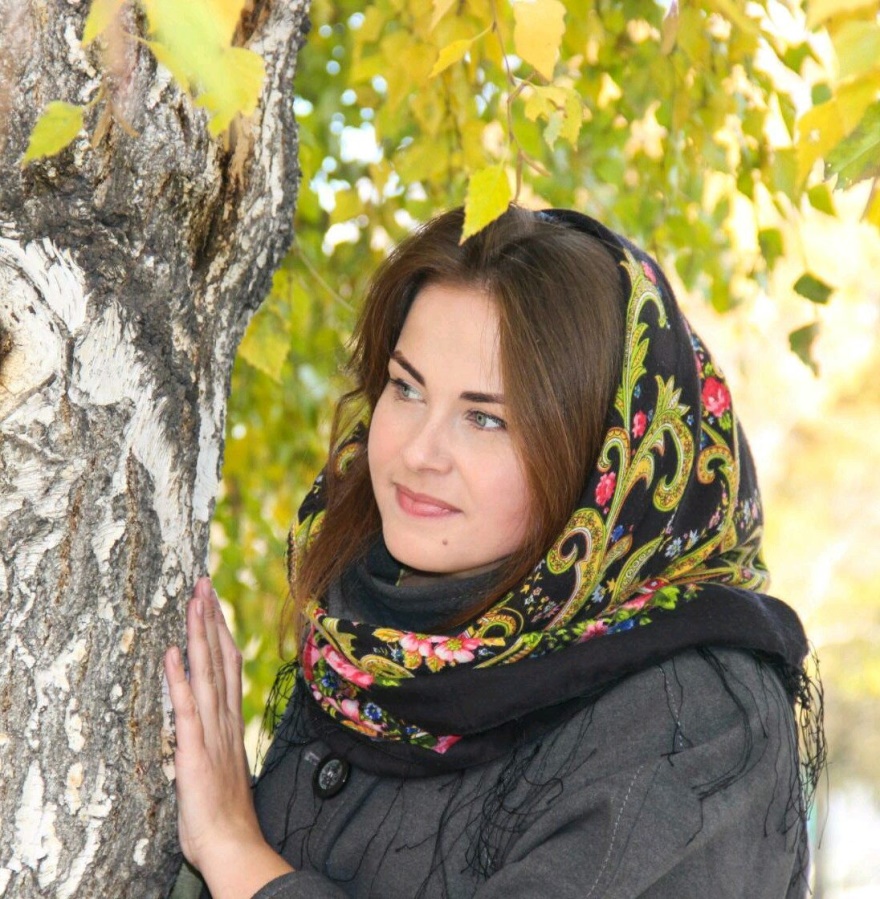 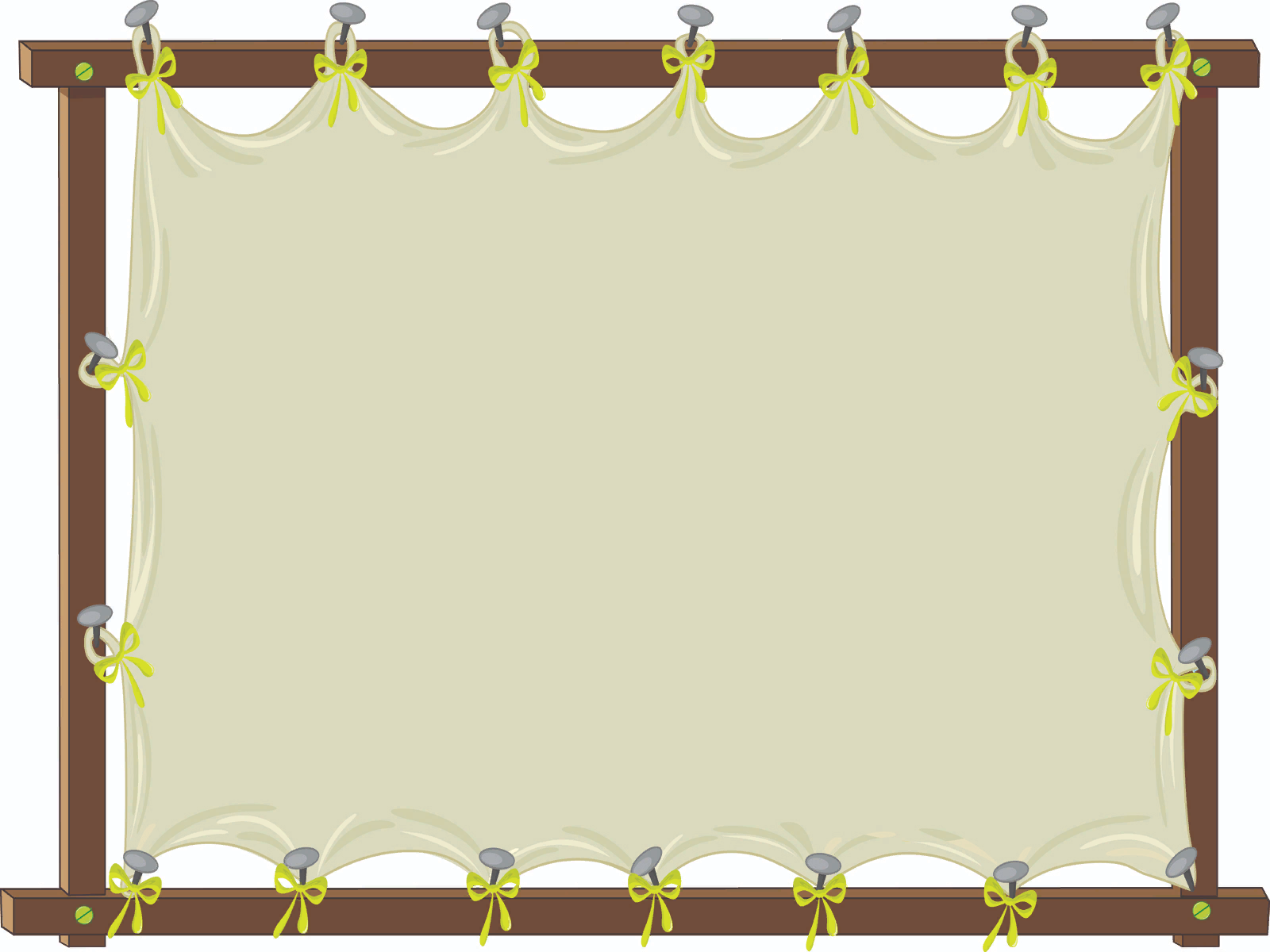 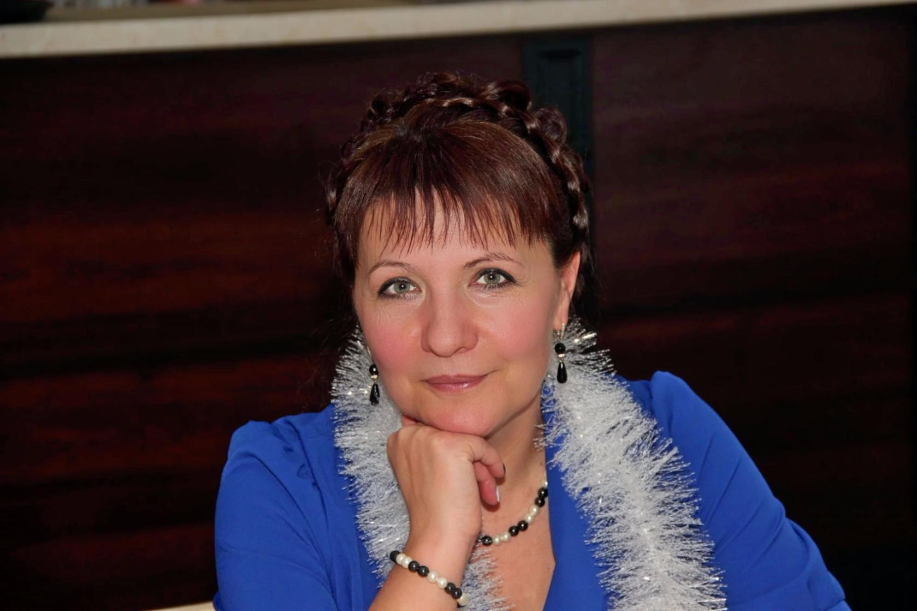 «Мини – музей в группах»

Трофимова Марина Михайловна
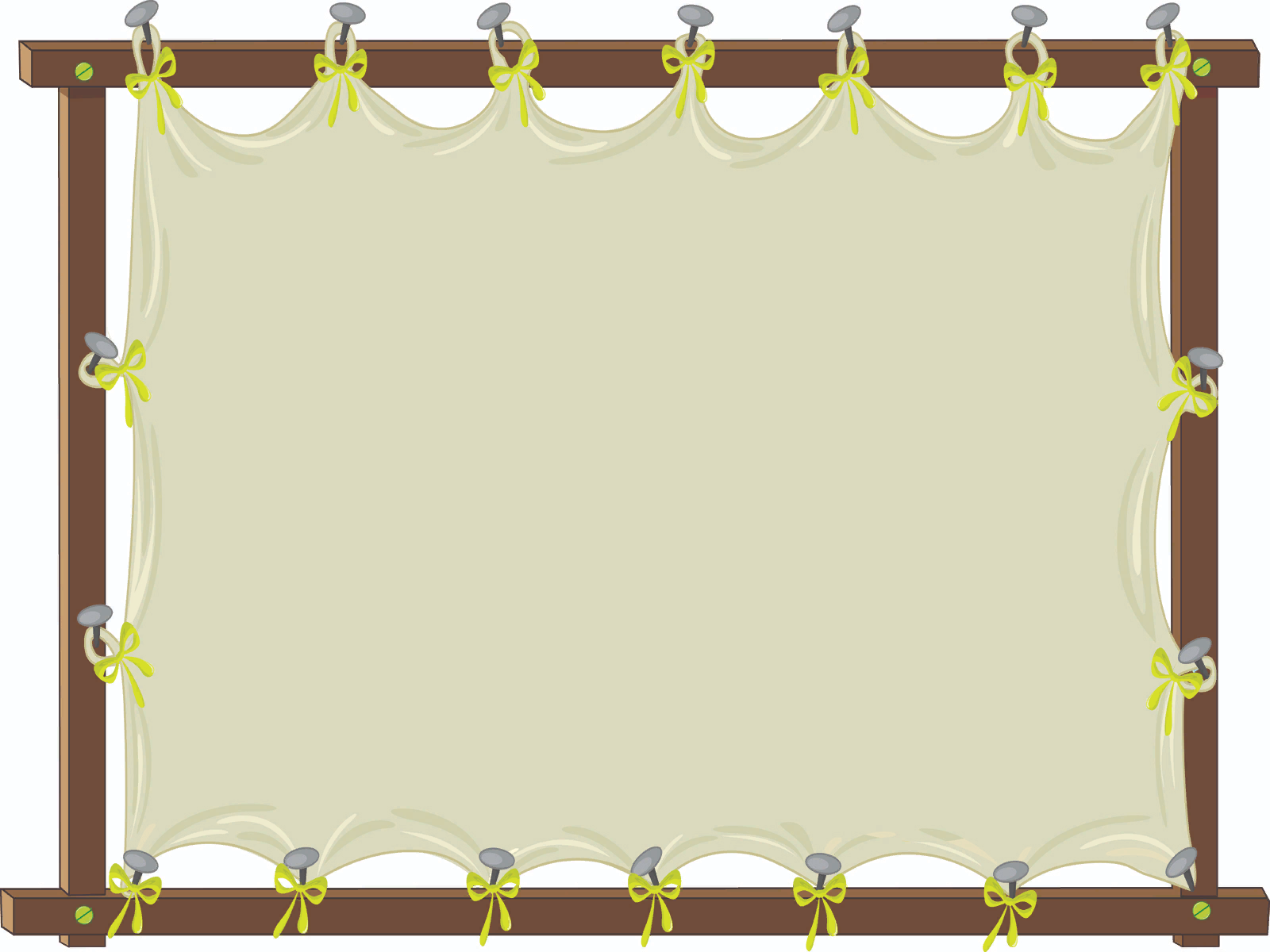 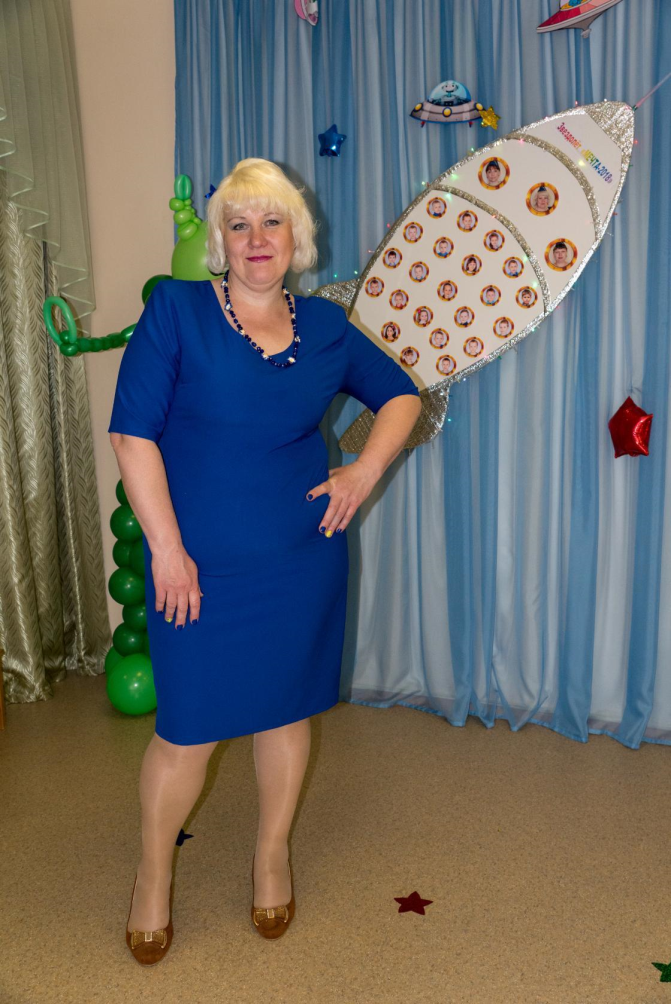 «О работе творческой группы»

Макотрина Вера Владимировна
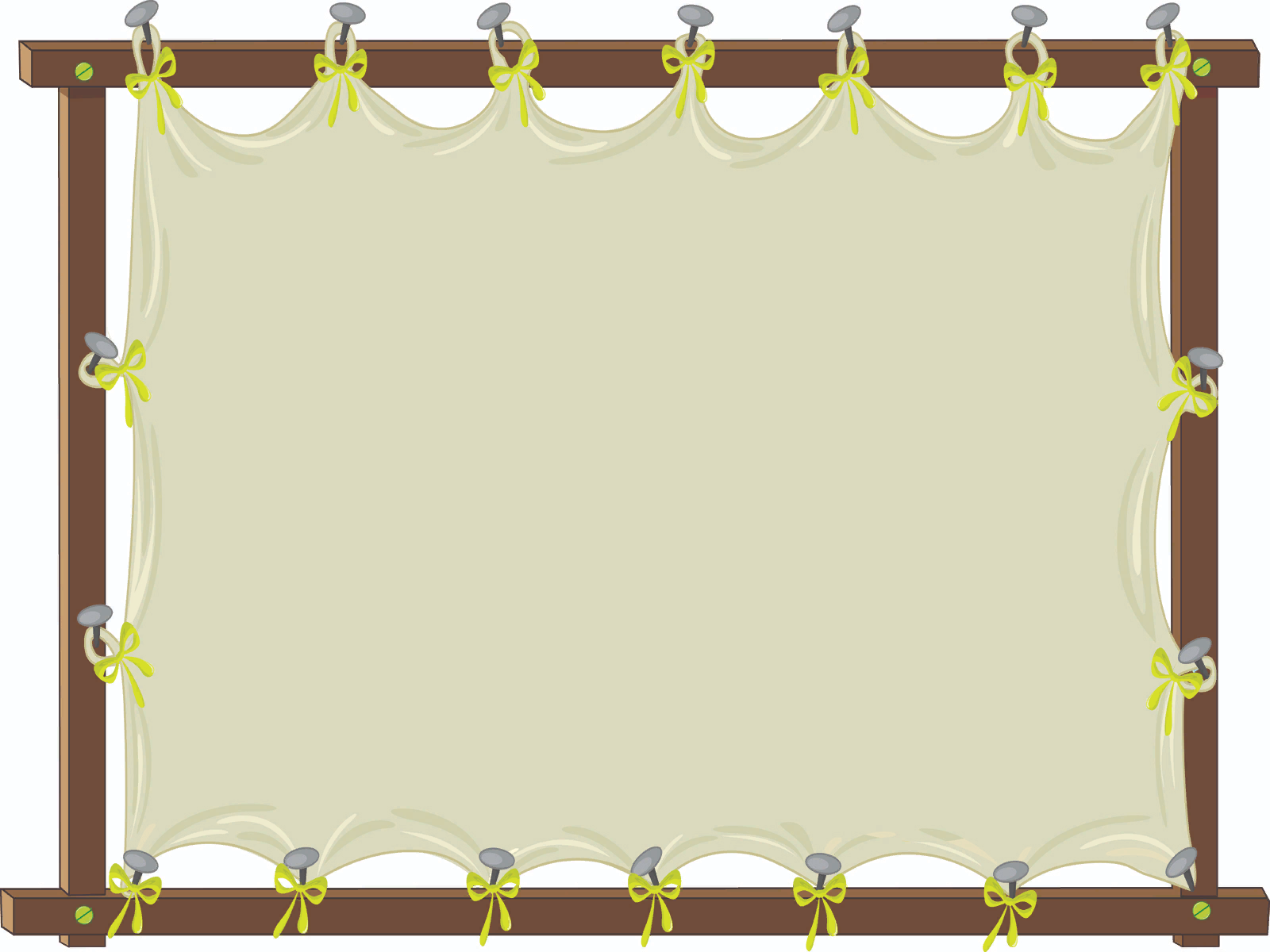 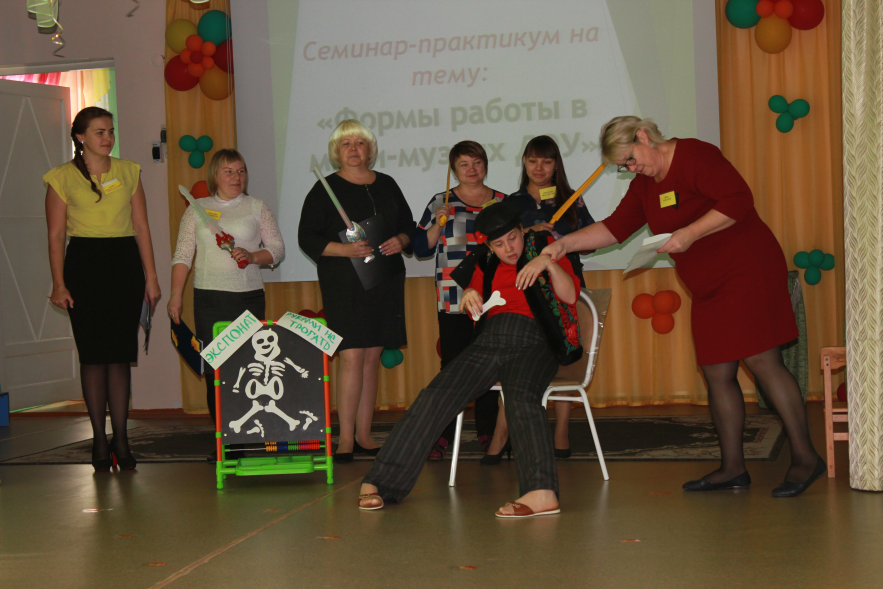 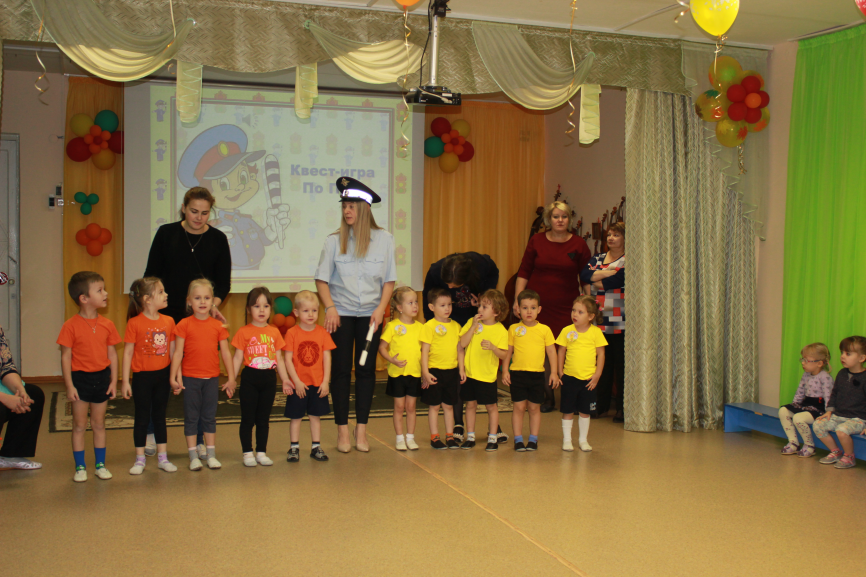 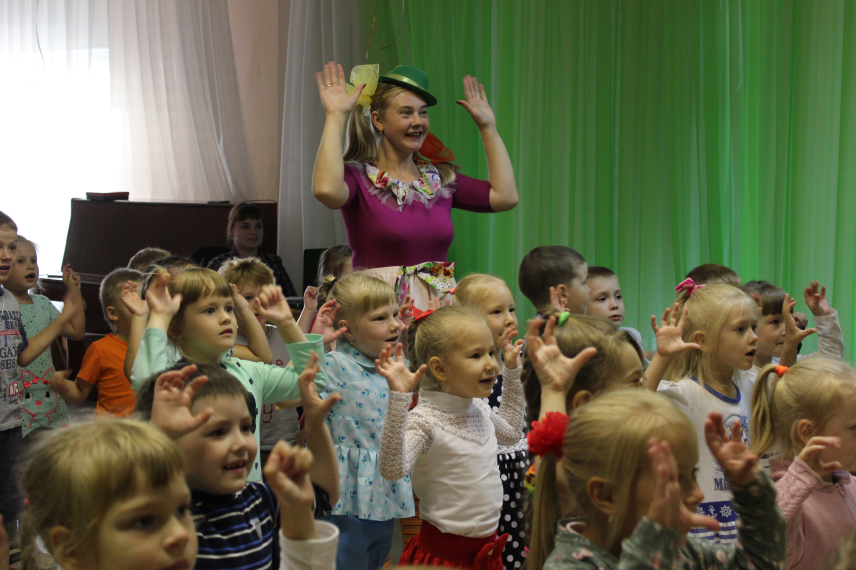 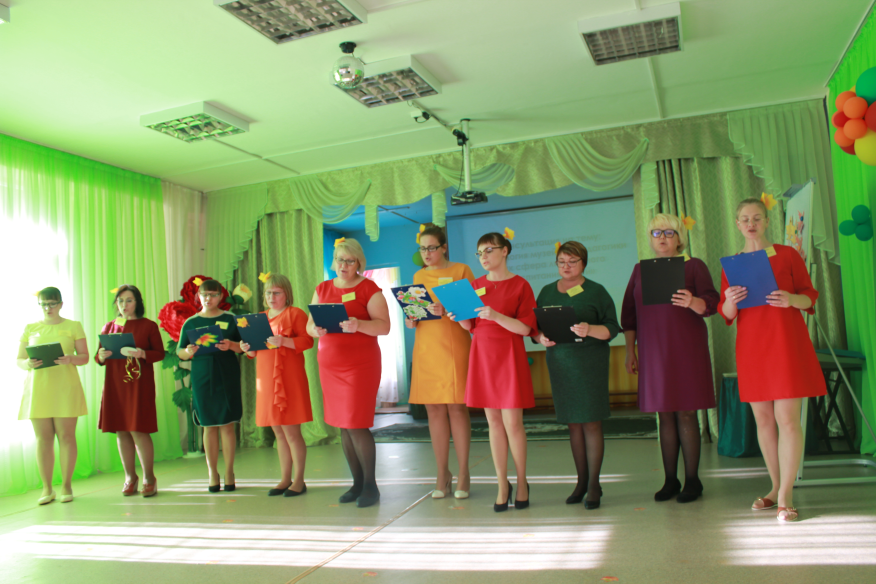 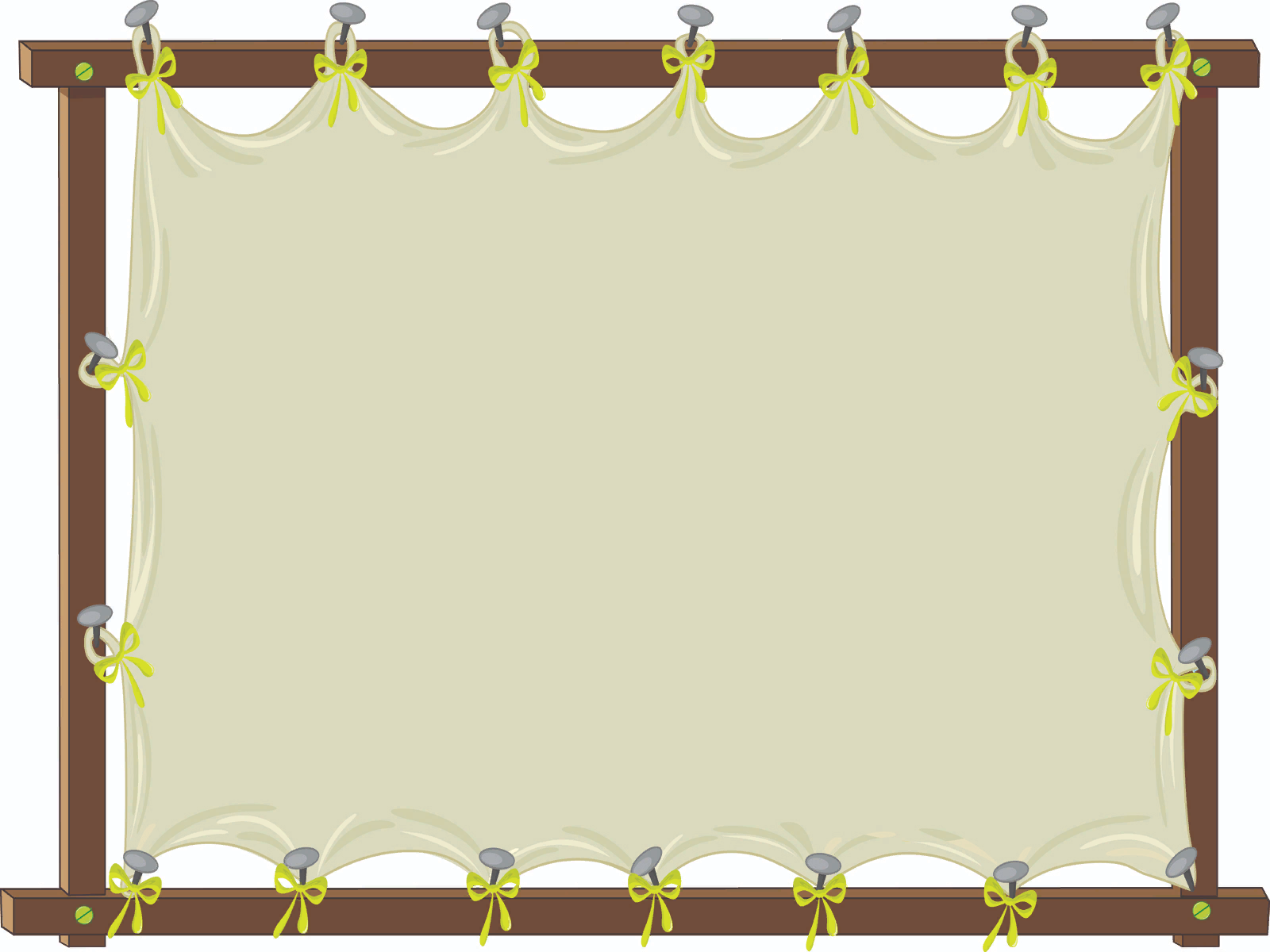 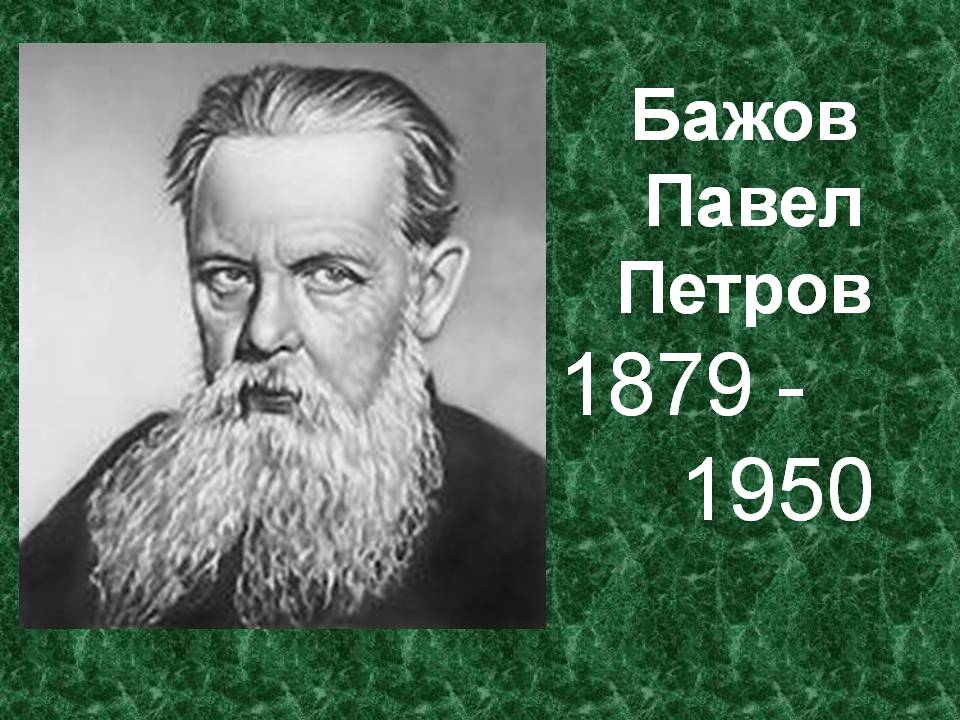 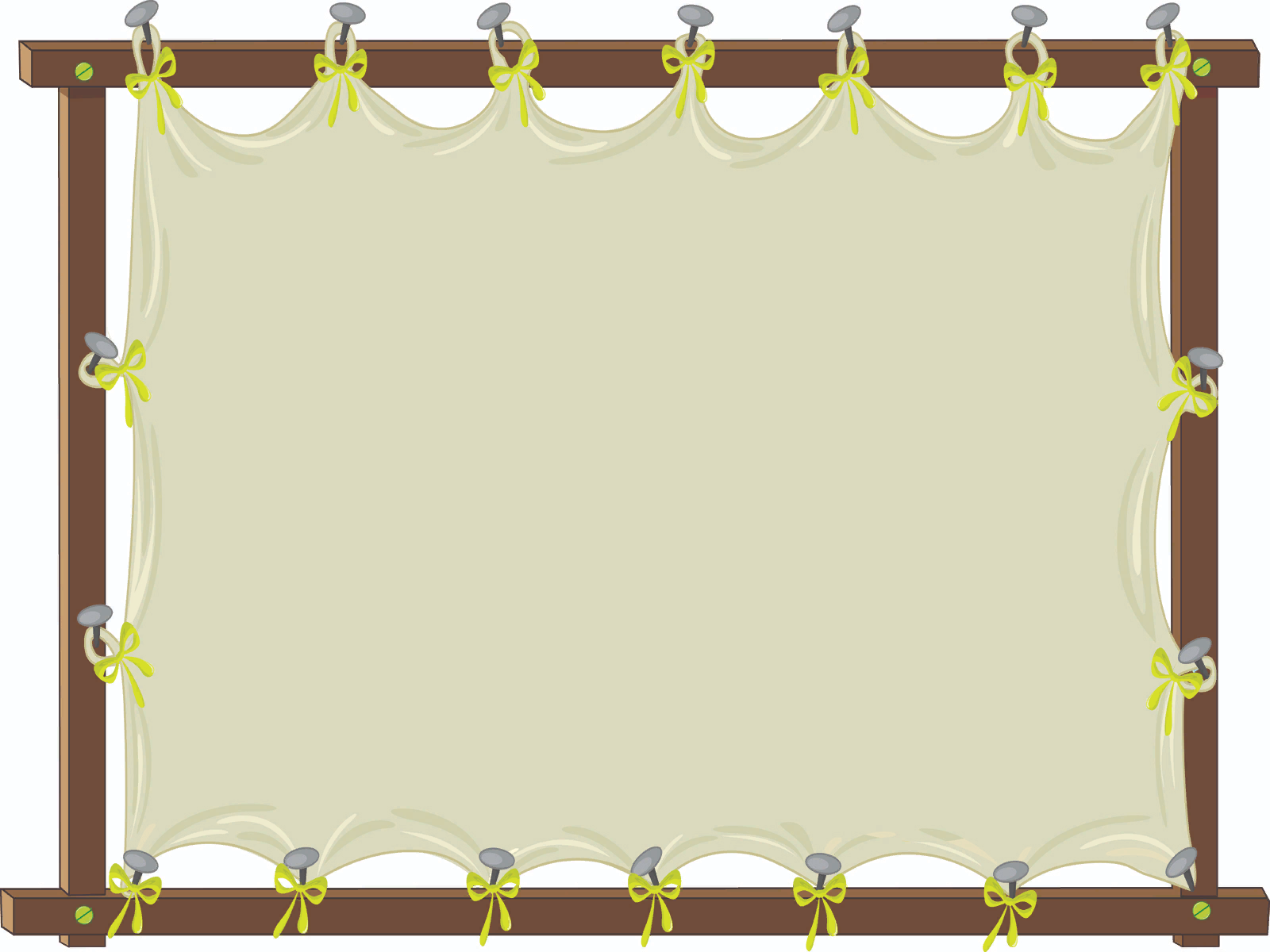